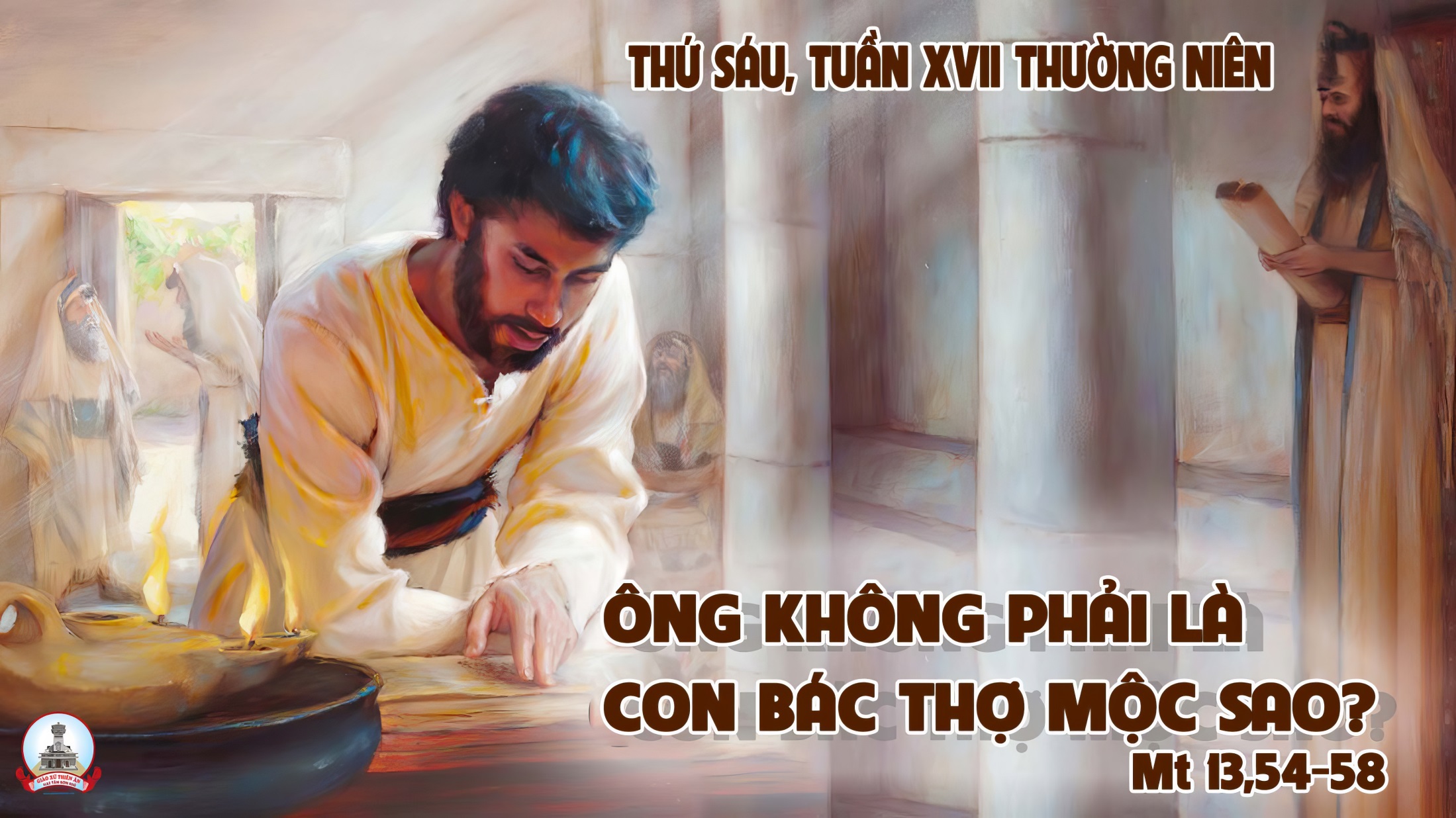 Ca Nhập LễBước VàoLm. Phạm Liên Hùng
Đk: Bước vào, bước vào nơi thánh cung. Niềm vui cao dâng ngút bay chín từng. Bước gần, bước gần trước thánh nhan. Hồn con sung sướng hát câu ca mừng.
Tk1: Chúa là Đấng con bao chờ mong. Giờ đây con đến tìm nơi náu nương. Sống gần Chúa con quên sầu thương. Niềm vui chan chứa tình yêu Chúa khôn lường.
>>
Đk: Bước vào, bước vào nơi thánh cung. Niềm vui cao dâng ngút bay chín từng. Bước gần, bước gần trước thánh nhan. Hồn con sung sướng hát câu ca mừng.
Tk2: Chúa mạch sống của bao tuổi xanh. Niềm vui phơi phới, niềm vui thắm xinh. Hướng về Chúa như mong bình minh. Hồn ai khao khát tìm thấy ánh xuân tình.
Đk: Bước vào, bước vào nơi thánh cung. Niềm vui cao dâng ngút bay chín từng. Bước gần, bước gần trước thánh nhan. Hồn con sung sướng hát câu ca mừng.
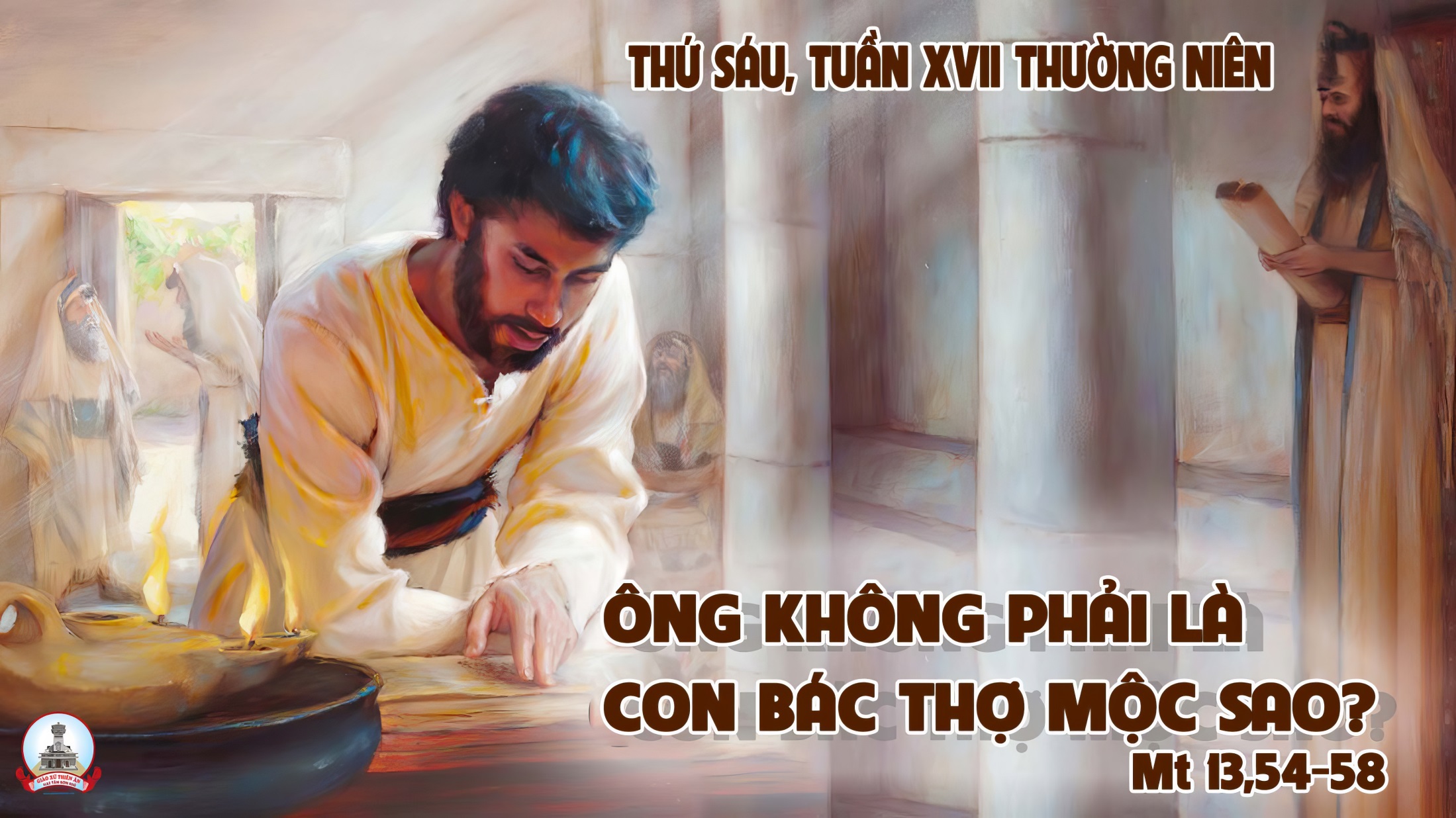 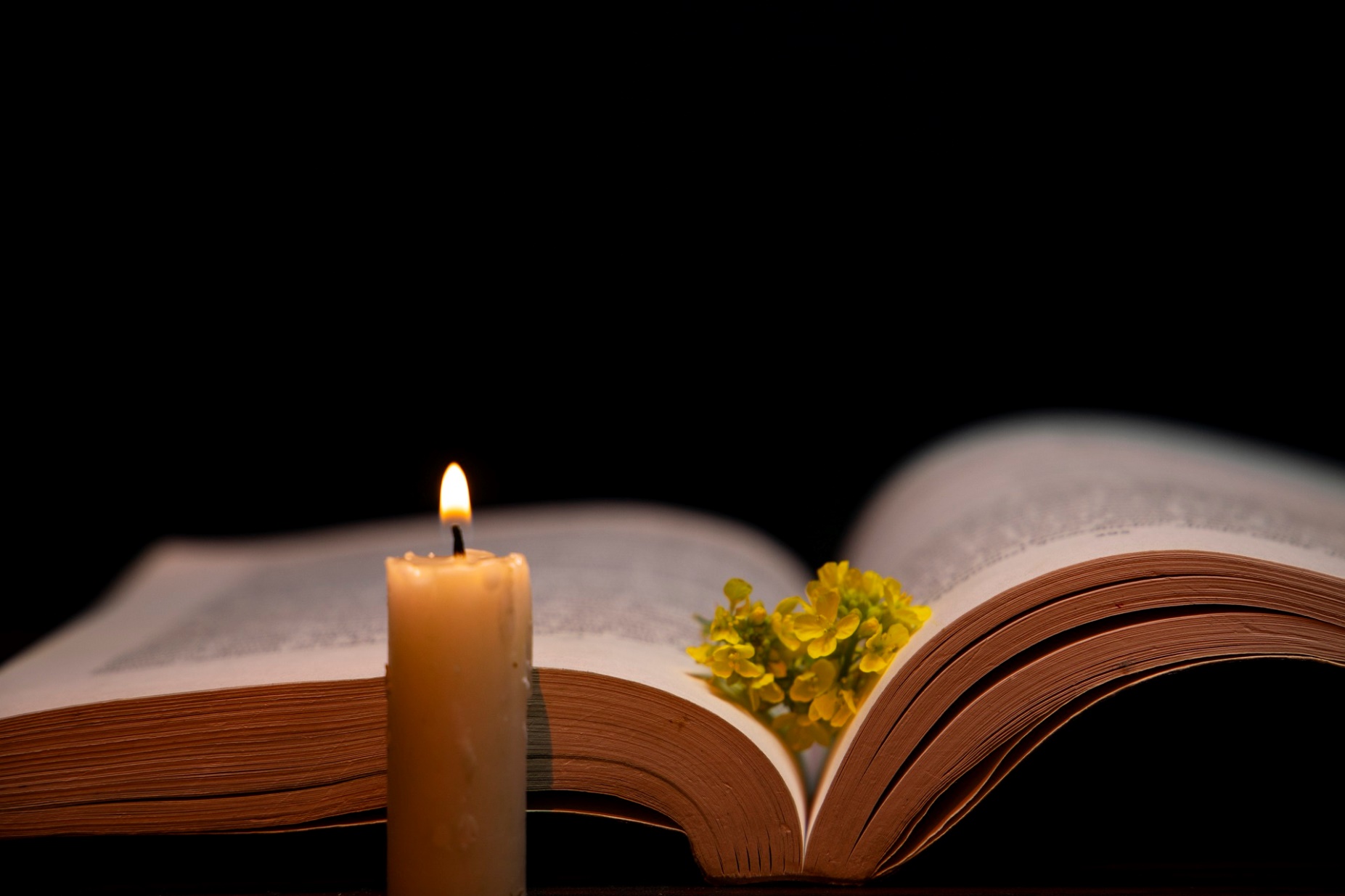 Bài đọc 1
Toàn dân đã tụ tập quanh ông Giê-rê-mi-a trong nhà Đức Chúa.
Bài trích sách ngôn sứ Giê-rê-mi-a.
DAP CA CN XVI TNA
Đáp ca: 
Lạy Chúa, xin đáp lại, 
vì ơn cả nghĩa dày.
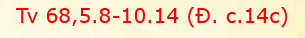 Alleluia-alleluia:
Lời Chúa vẫn tồn tại đến muôn thuở muôn đời. Đó chính là Lời đã được loan báo cho anh em như một Tin Mừng.
Alleluia:
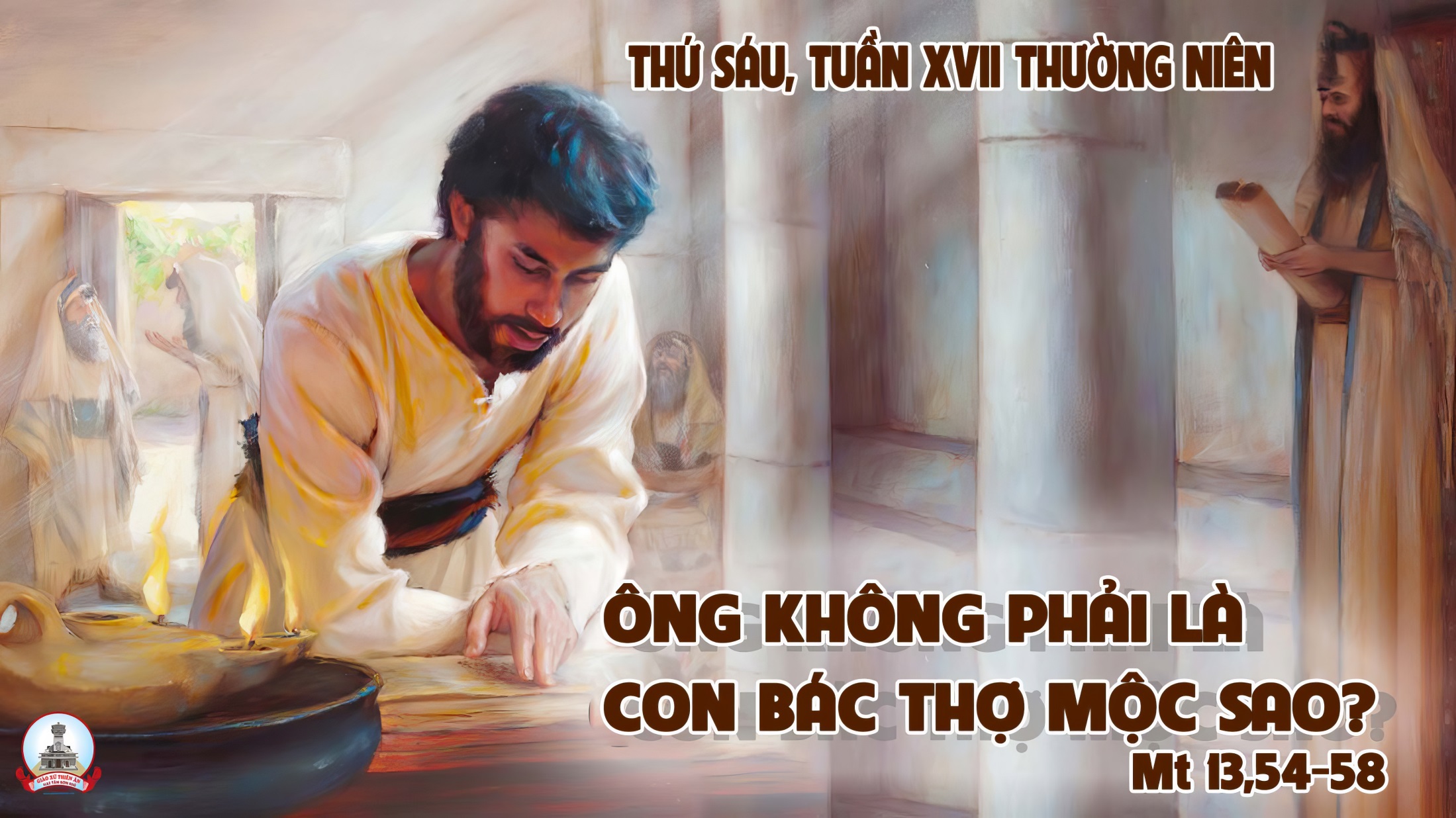 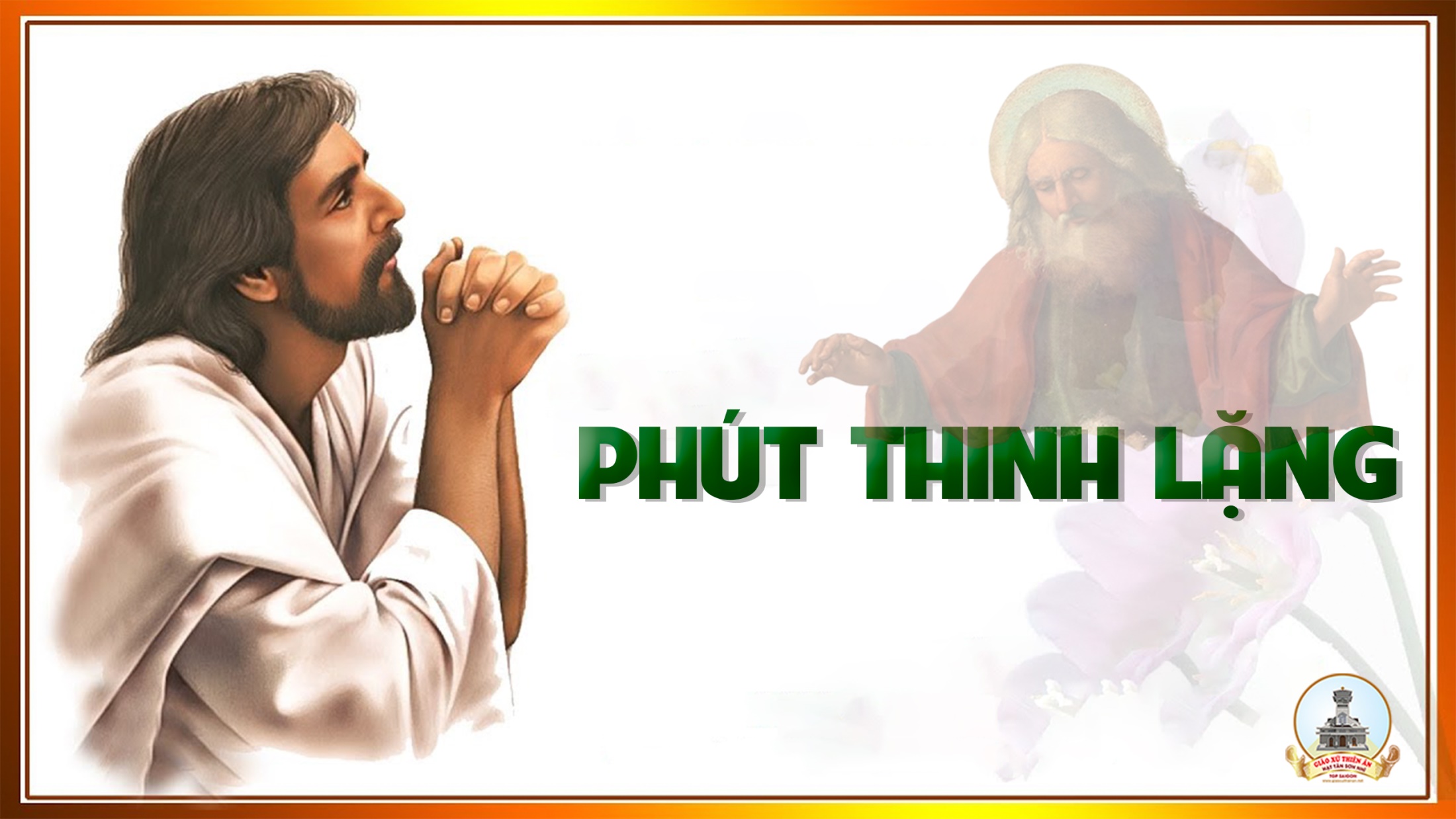 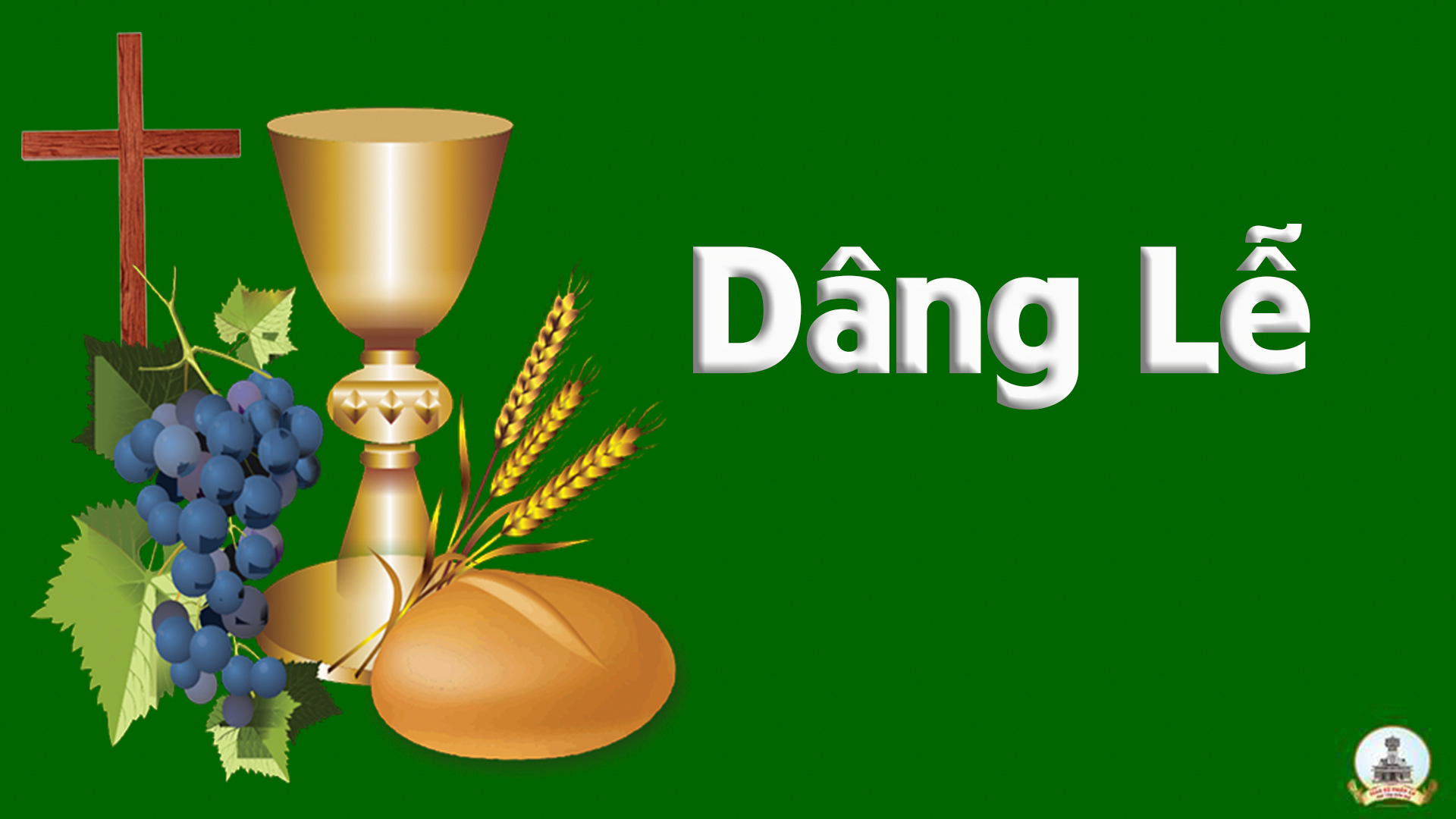 TÌNH CON DÂNG CHÚA
Thông Giáo - Ân Đức
Tk1: Lạy Chúa, bao hạt lúa miến mới kết thành tấm bánh trắng tinh, bao quả nho chín mới ép thành rượu thơm thắm tình…
… Đoàn con dâng Chúa này công lao, mồ hôi nước mắt cuộc bể dâu với bao nhọc nhằn, trong chốn hồng trần kết thành bài ca, bài ca dâng Chúa.
Đk: Chúc tụng Thiên Chúa, Chúa đất trời quyền năng. Chúc tụng Thiên Chúa, Đấng tối cao muôn trùng…
… Này là tấm bánh rượu nho đơn sơ, thành Mình Máu Thánh của Đức Giê-su, là của ăn của uống cho đoàn con.
Tk2: Lạy Chúa, này là nến cháy thắp lên niềm tin yêu sáng ngời, đây là hoa trái của bao là buồn vui khóc cười…
… Này con dâng Chúa đời con đây, hành trình theo Chúa còn trần ai. Ước mơ nồng nàn: Xin cho trọn tình, mối tình thuỷ chung, đẹp bài tình ca.
Đk: Chúc tụng Thiên Chúa, Chúa đất trời quyền năng. Chúc tụng Thiên Chúa, Đấng tối cao muôn trùng…
… Này là tấm bánh rượu nho đơn sơ, thành Mình Máu Thánh của Đức Giê-su, là của ăn của uống cho đoàn con.
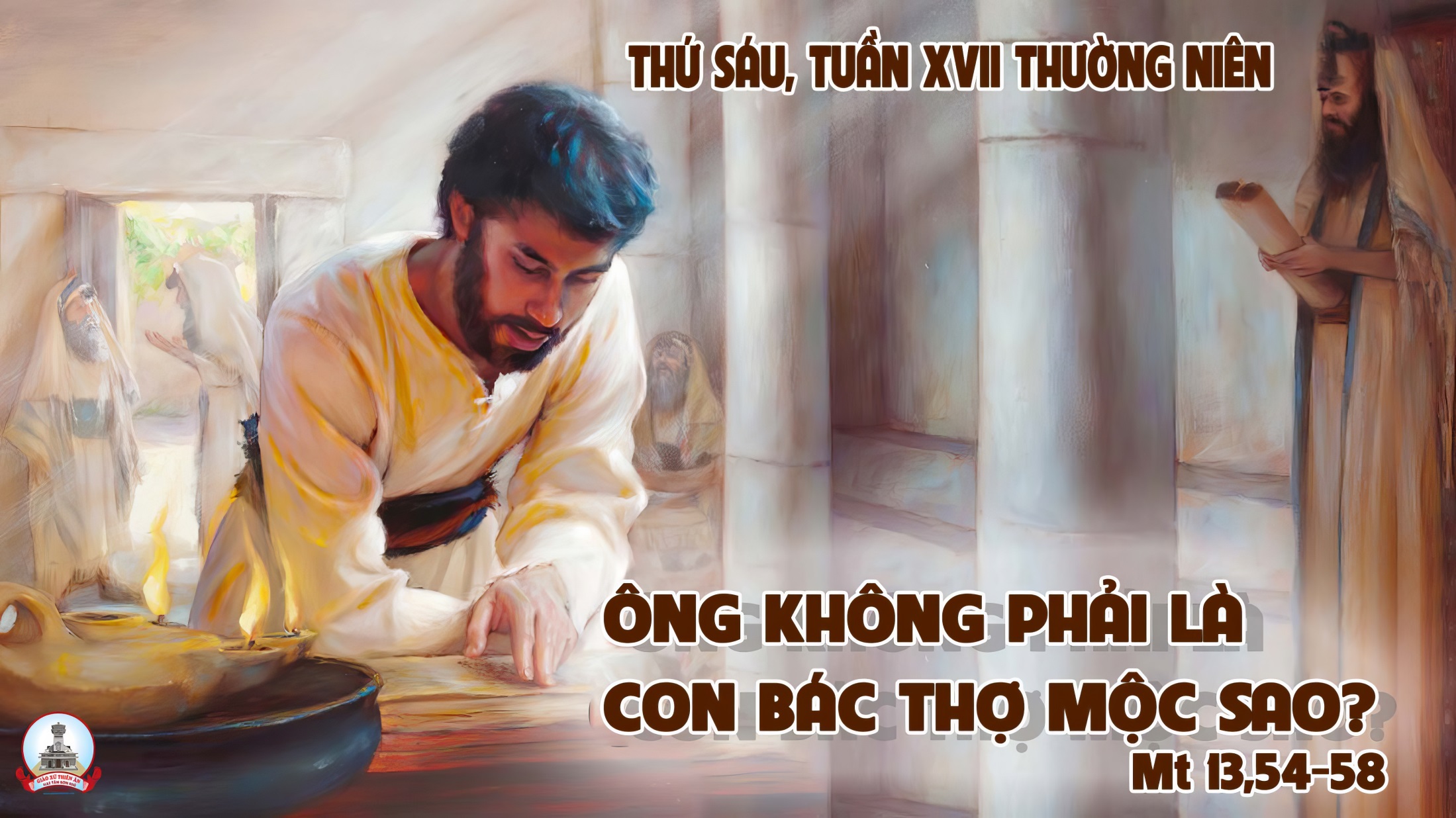 Ca Nguyện Hiệp LễNGÀI ĐÃ THƯƠNGLa Thập Tự
Tk1: Ngài đã thương khi tôi mới bước chân trong đời. Ngài đã thương dẫu nhiều lúc đời tôi xa Ngài. Ngài đã thương tuy biết bao lần như khóm bèo trôi. Tôi lãng quên chạy theo bóng dáng niềm vui gian dối…
… Ngài vẫn thương từng giây phút mong chờ tôi về. Ngài vẫn thương đầy ái tuất như là tình quê. Chờ đợi chi mau hãy trở về, đoan hứa từ nay trung trinh. Tình mến đan bằng lời kinh, liên kết bằng bao hy sinh.
Đk: Bao la! Tình Ngài thương ta con biết nói sao cho vừa để tạ ơn Chúa Cha. Thương con quá là thương, dẫu con tội vương mà Ngài vẫn thương con.
Tk2: Ngài đã thương khi dâng hiến xác thân của mình. Làm của ăn để người thế ngày đêm an bình. Ngài đã thương ban phát nhân loại bao máu đổ ra. Ôi tình yêu nào ai có thấu quỳ đây cung kính…
… Loài người ơi nào ta hãy dâng lời chúc tụng. Loài người ơi nào hãy đến dâng lời tạ ơn. Để từ nay xin bước theo Ngài, tha thứ dầu ai chê bai. Cùng Chúa đi vào trần ai, cho dẫu là bao chông gai.
Đk: Bao la! Tình Ngài thương ta con biết nói sao cho vừa để tạ ơn Chúa Cha. Thương con quá là thương, dẫu con tội vương mà Ngài vẫn thương con.
Tk3: Ngài đã thương khi trông thấy đám đông theo Ngài. Ngài đã thương chữa lành các bệnh nhân của họ. Chiều dần buông sai các môn đệ mua bánh họ ăn. Nhưng ở đây chỉ năm chiếc bánh và hai con cá…
… Ngài đã thương truyền dân chúng hãy ngồi xuống cỏ. Ngài đã thương cầm lấy bánh dâng lời tạ ơn. Rồi bẻ ra phân phát cho họ, ai nấy đều ăn no nê. Dẫu tới năm ngàn đàn ông, ai nấy đều ăn no nê.
Đk: Bao la! Tình Ngài thương ta con biết nói sao cho vừa để tạ ơn Chúa Cha. Thương con quá là thương, dẫu con tội vương mà Ngài vẫn thương con.
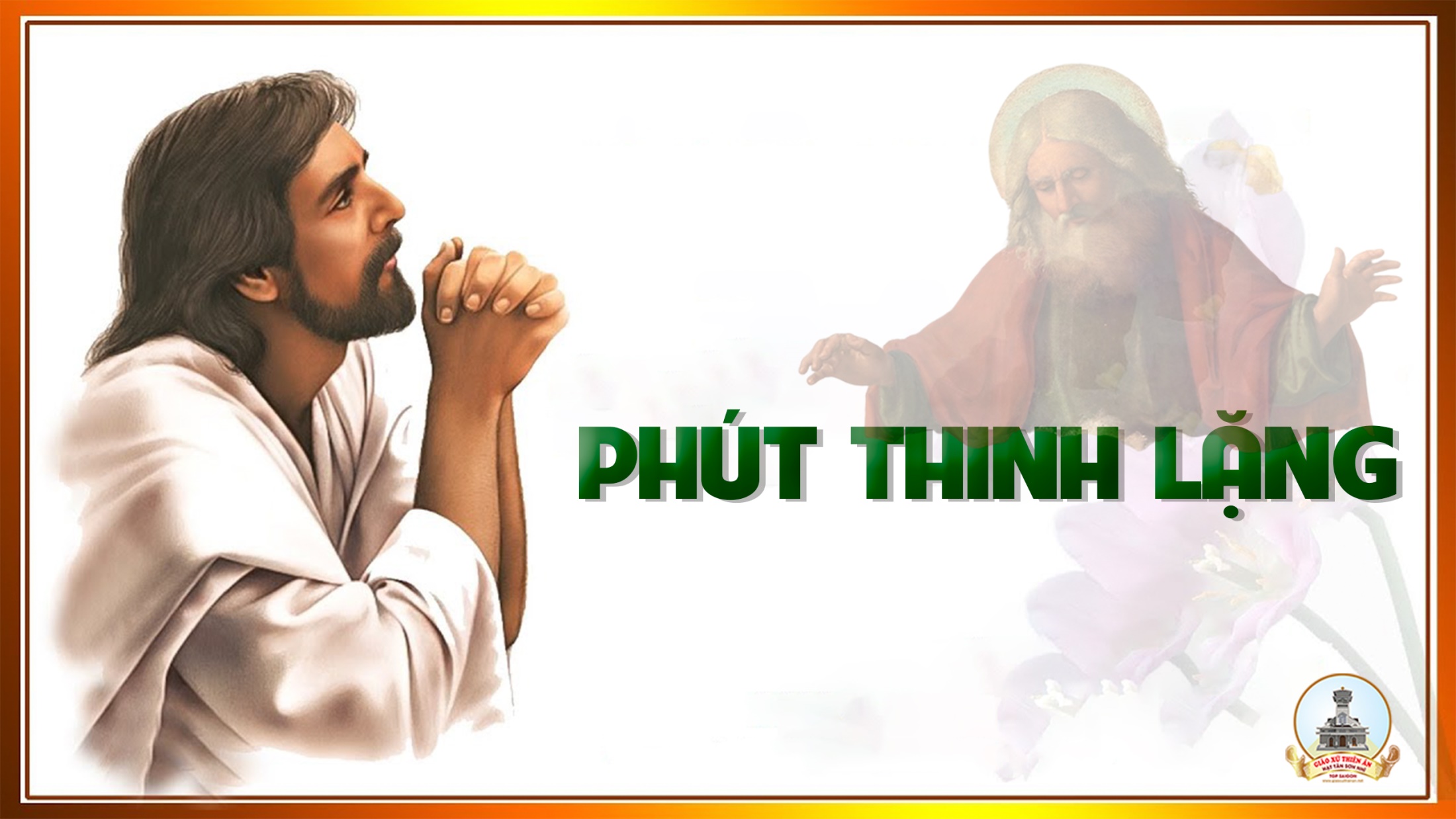 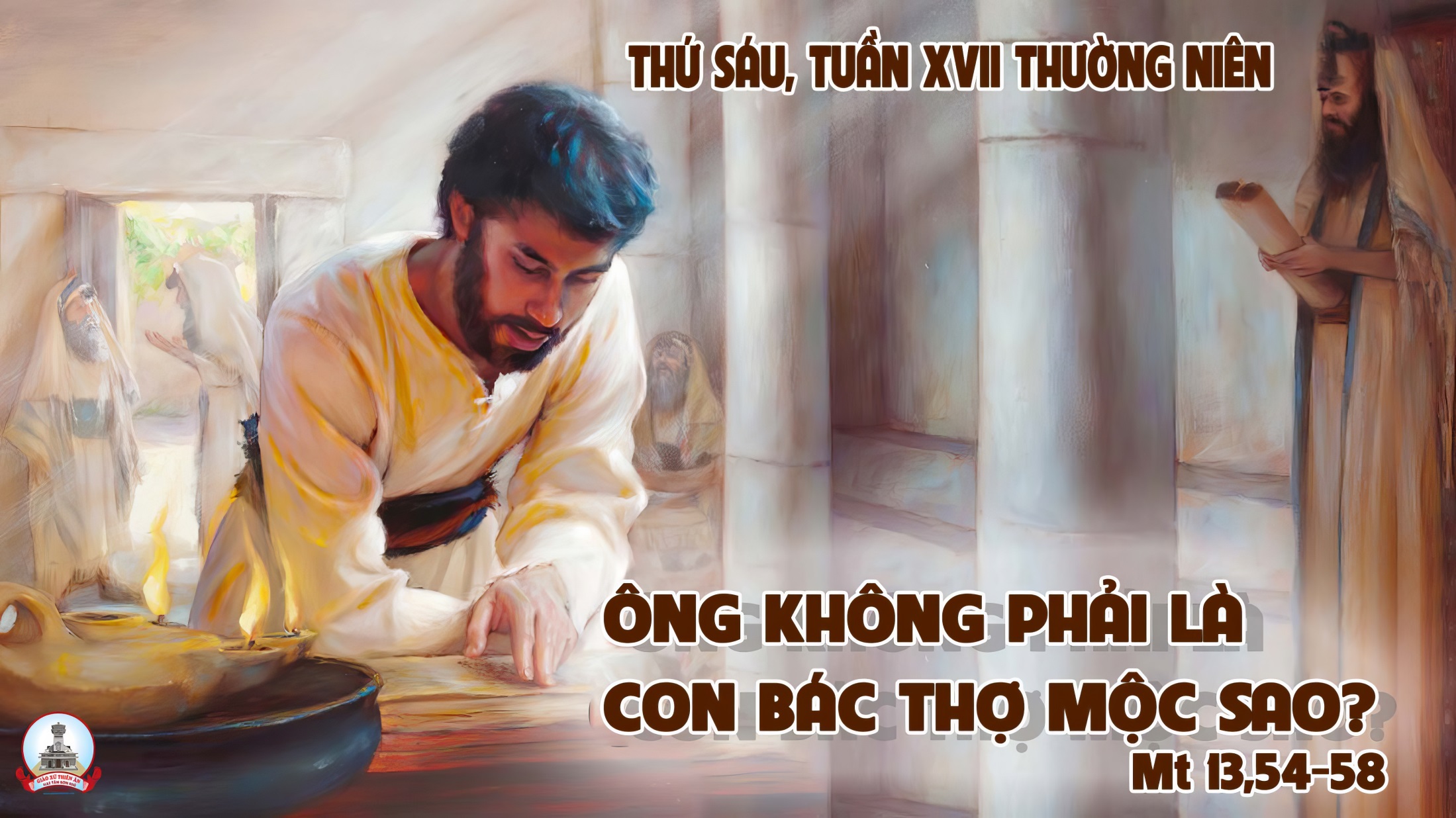 Ca Kết LễCHO NƯỚC TRỜI MAI SAULm. Nguyễn Duy
Đk: Trái đất này nơi con người náu thân. Thế gian này con đường dẫn lên trời. Kiếp sống này ta xây dựng thế giới để dọn đường cho Nước Trời mai sau.
Tk1: Chúa cho ta niềm vui sống bên muôn người. Chúa cho ta cuộc sống dẫn lối lên trời. Mừng vui đi lo chi ngày mai sẽ tới. Hãy vững tâm trời xanh đang đón chờ ta.
Đk: Trái đất này nơi con người náu thân. Thế gian này con đường dẫn lên trời. Kiếp sống này ta xây dựng thế giới để dọn đường cho Nước Trời mai sau.
Tk2: Chúa cho ta vầng tim biết yêu thương hoài. Chúa cho ta hạnh phúc nếu muốn tin Người, để đời ta hôm nay và mai sau đó còn vẫy tay đời kia đang đón chờ ta.
Đk: Trái đất này nơi con người náu thân. Thế gian này con đường dẫn lên trời. Kiếp sống này ta xây dựng thế giới để dọn đường cho Nước Trời mai sau.
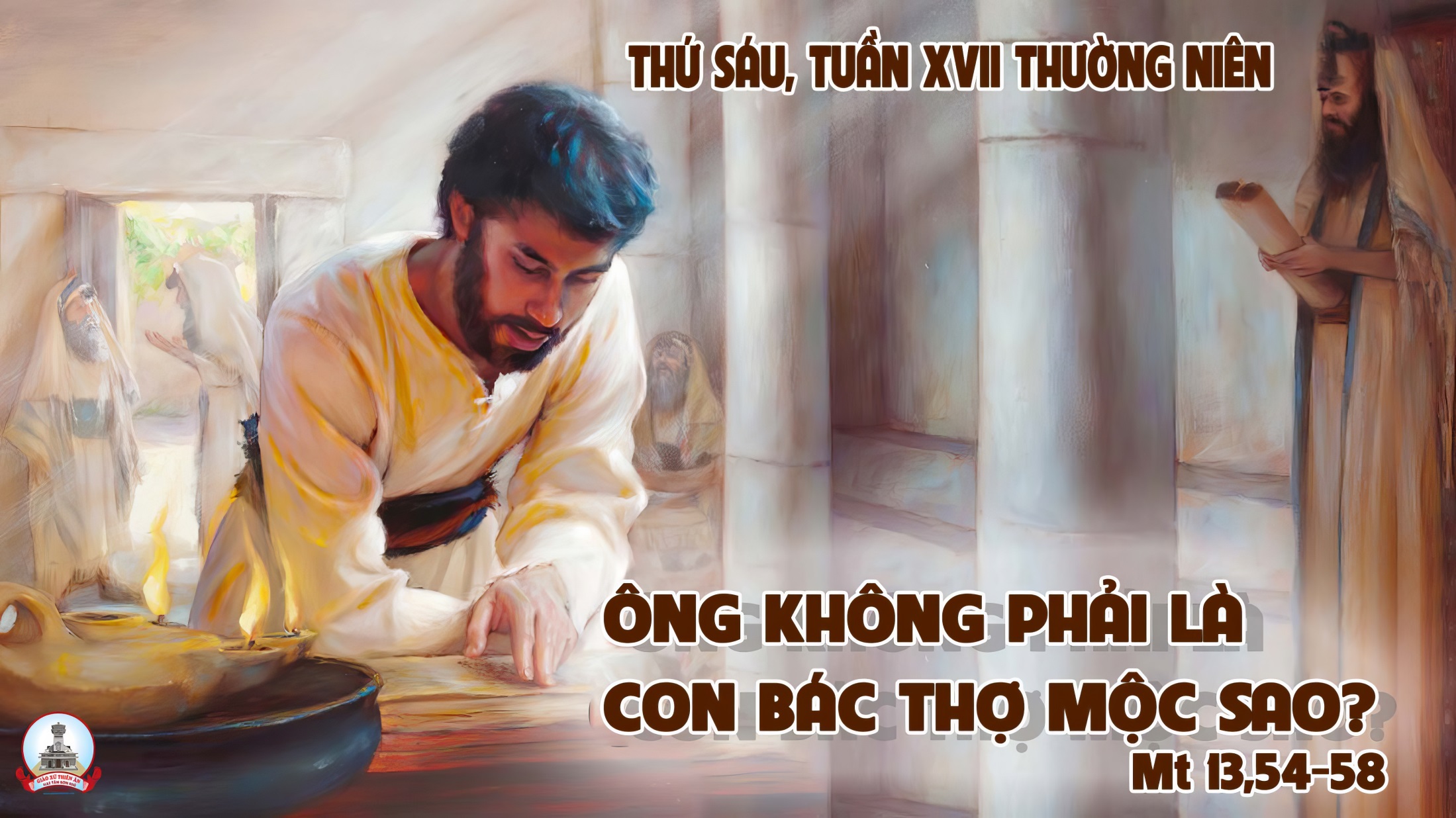